RED
NECK
jokes
Redneck Jokes
Who are they?
Too poor to take the riverboat. 

Work hard

Red from sun
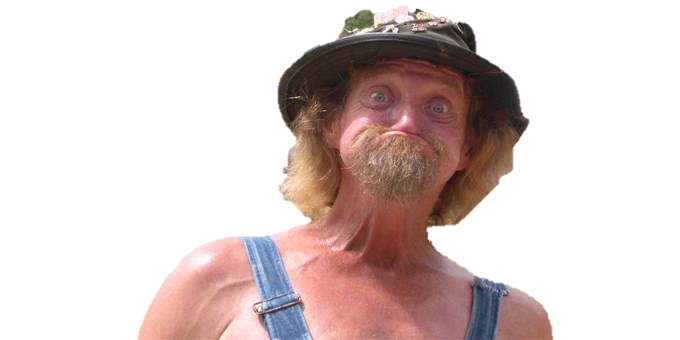 Stereotypes
Poor
Stupid
Racist
Violent 
Loud 
Inbred 
Uncivilized
Uneducated
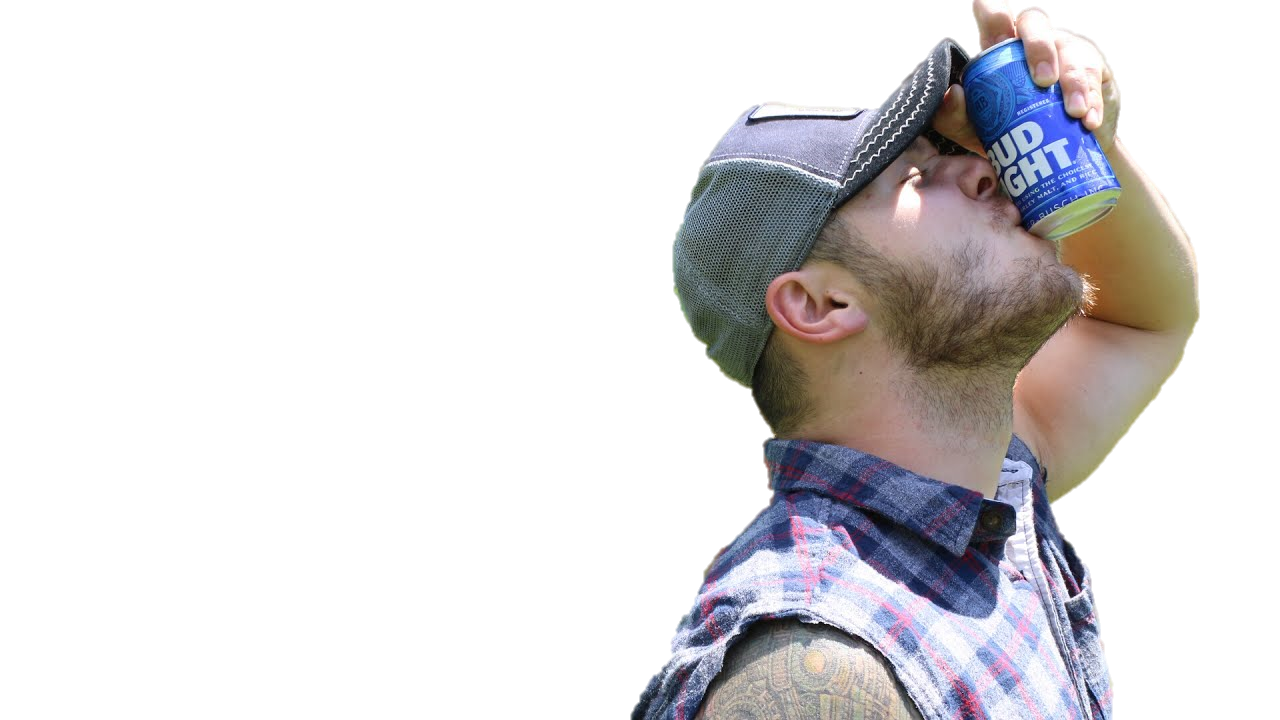 Stereotypes
They love:
Alcohol 
Trucks
Country music
Tobacco
Unhealthy Food
NASCAR
America
God
Guns
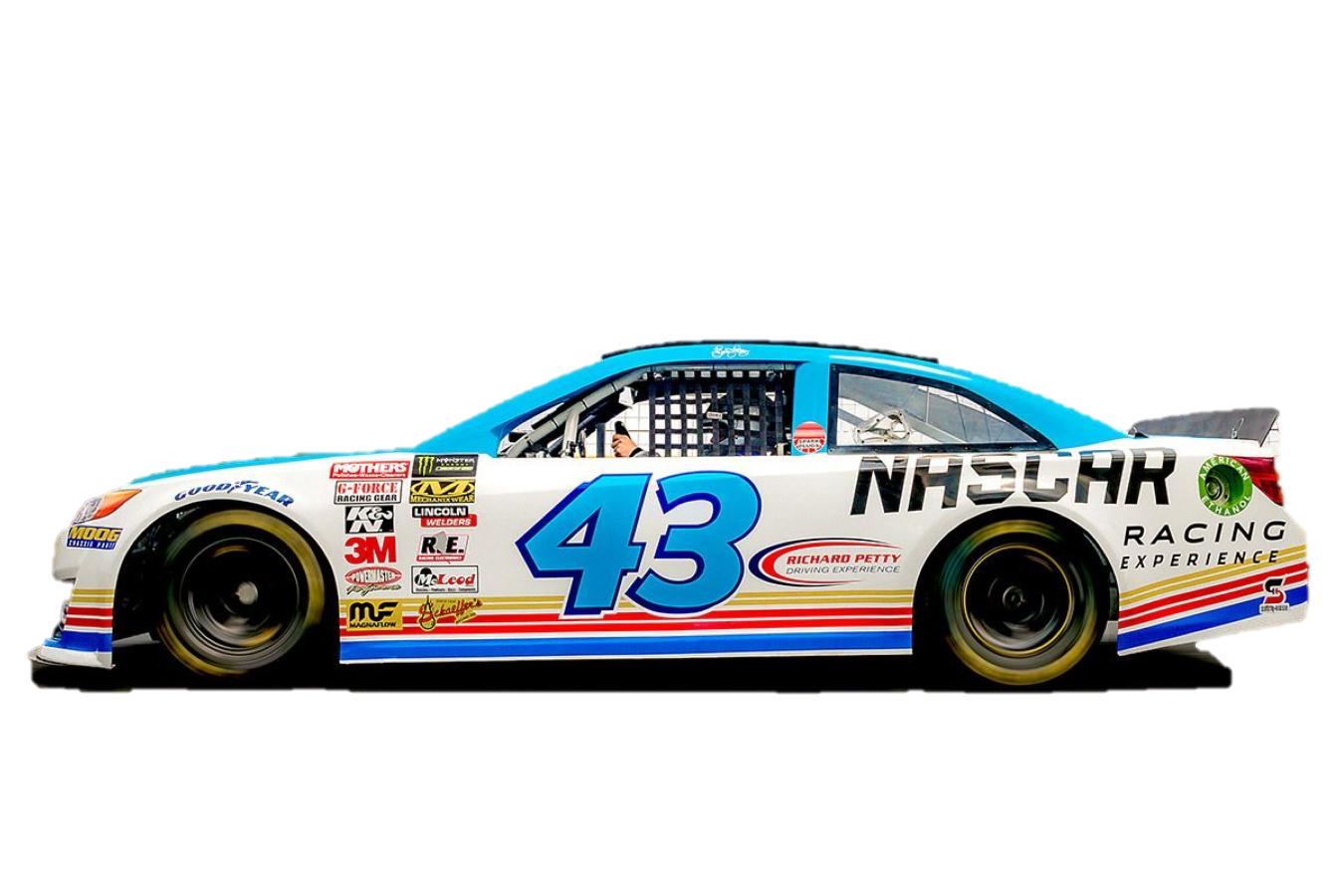 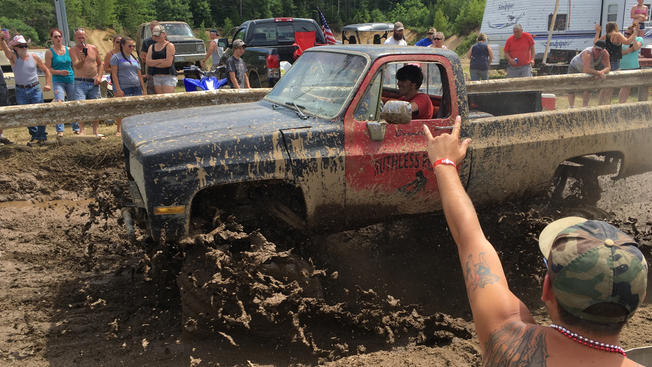 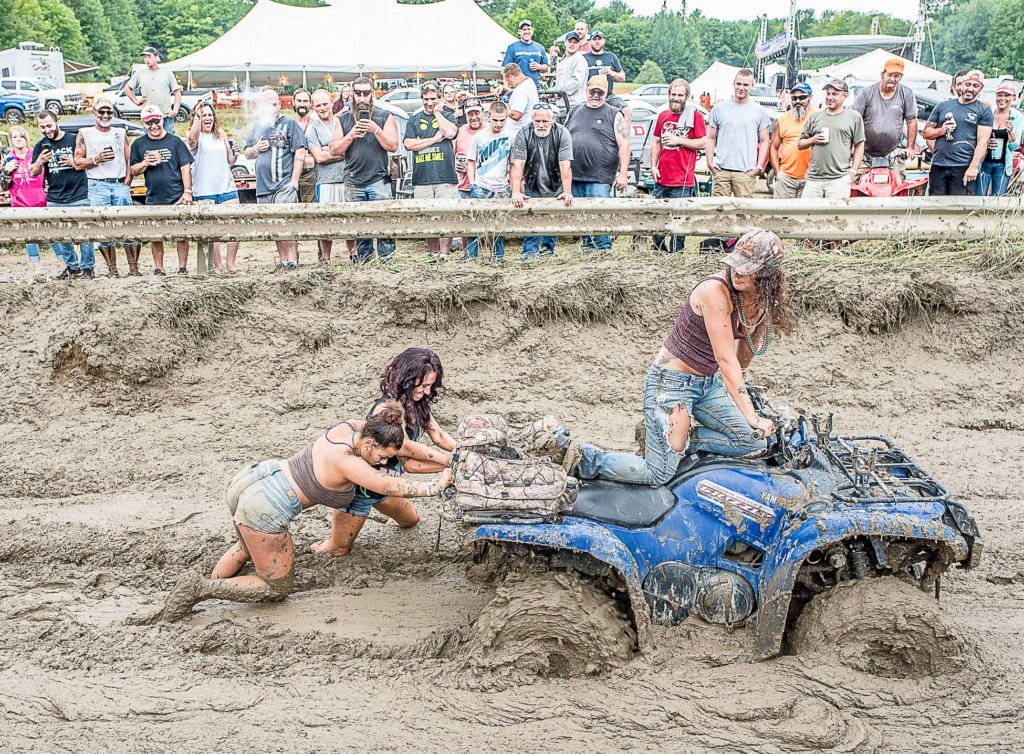 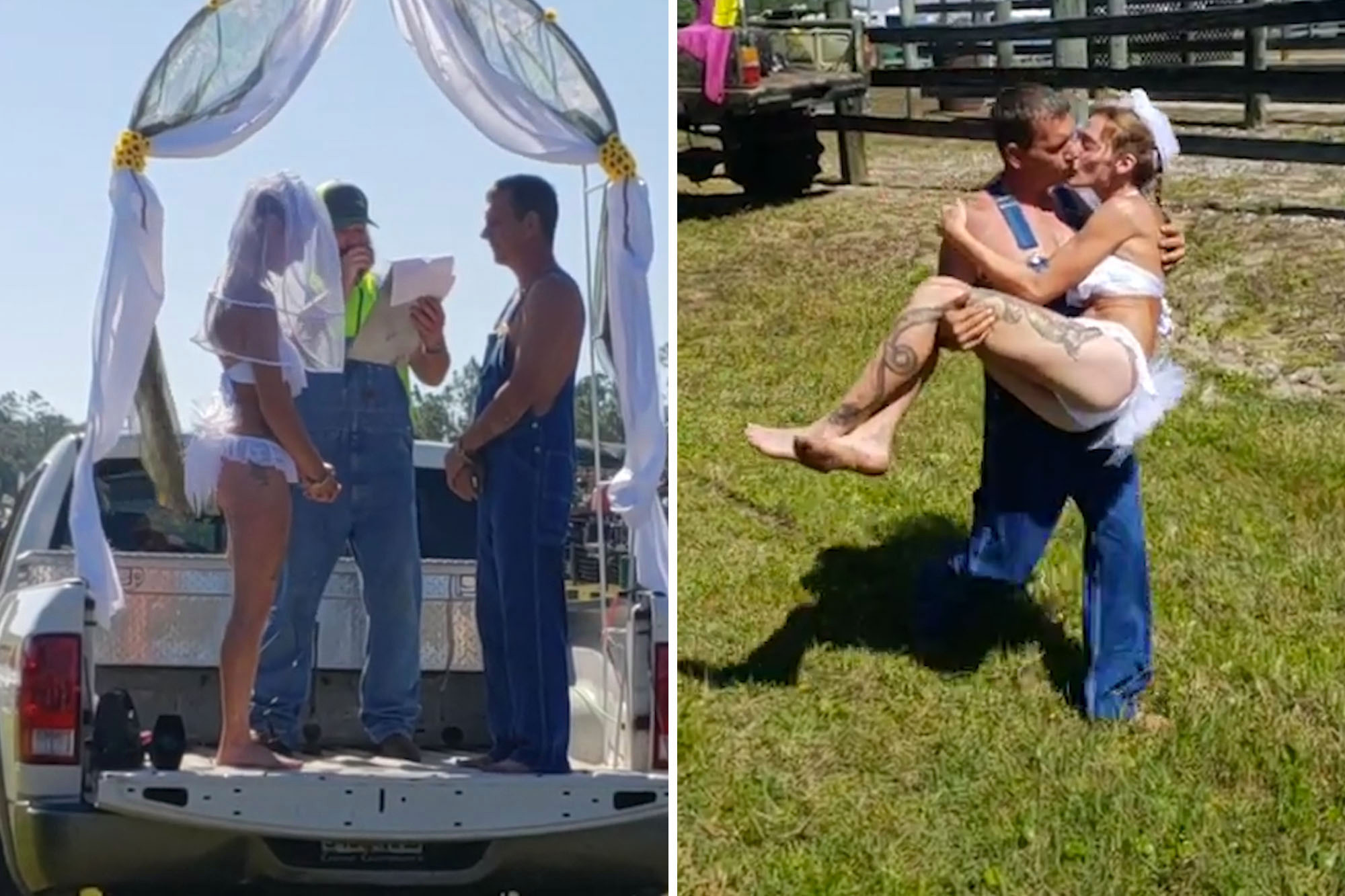 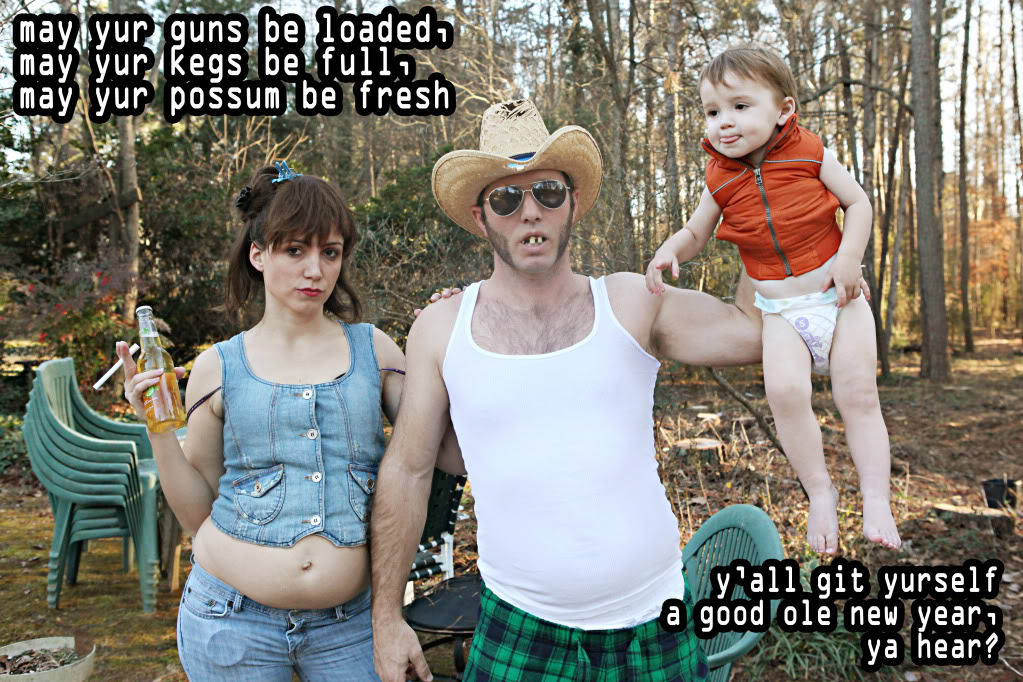 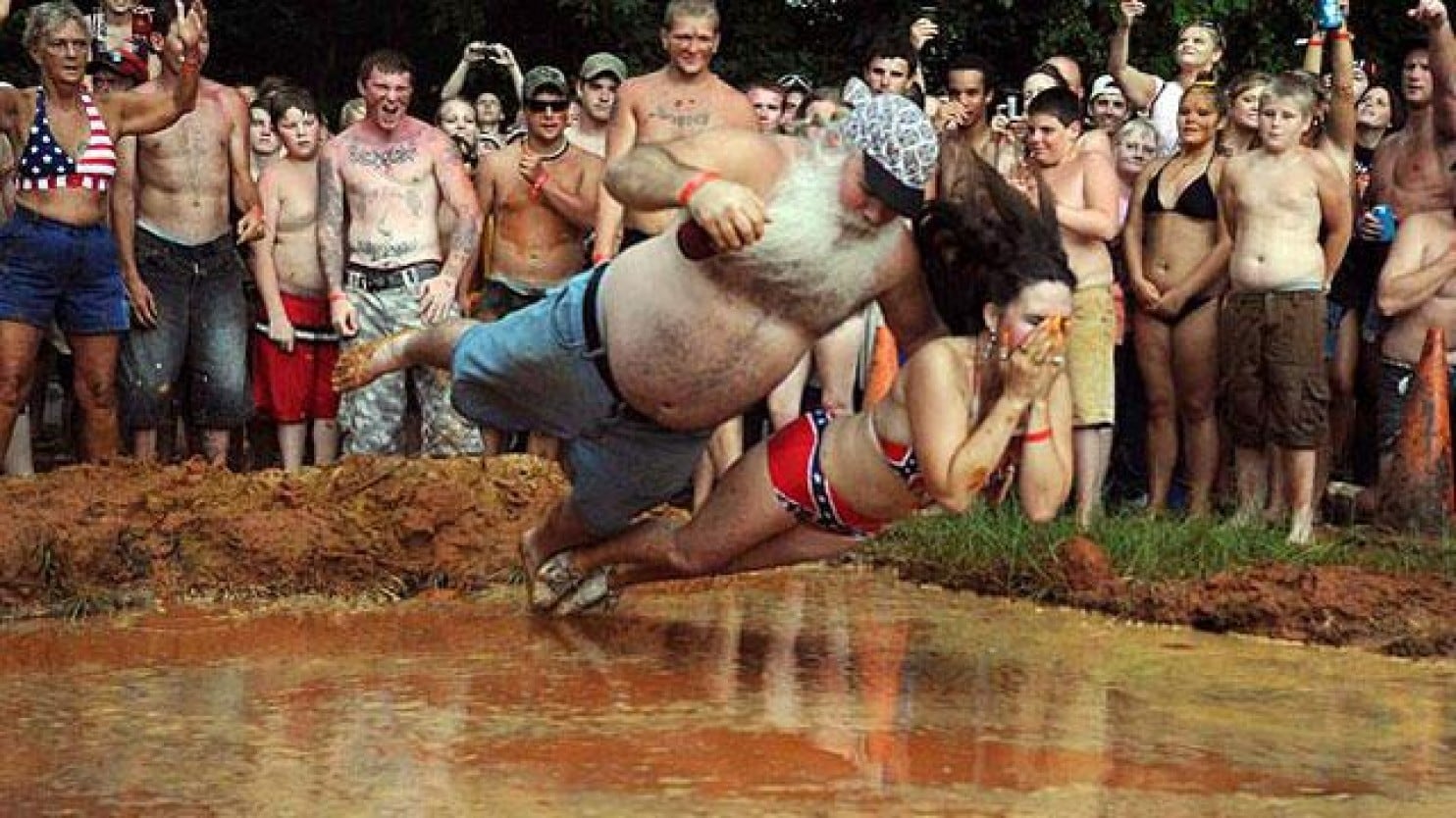 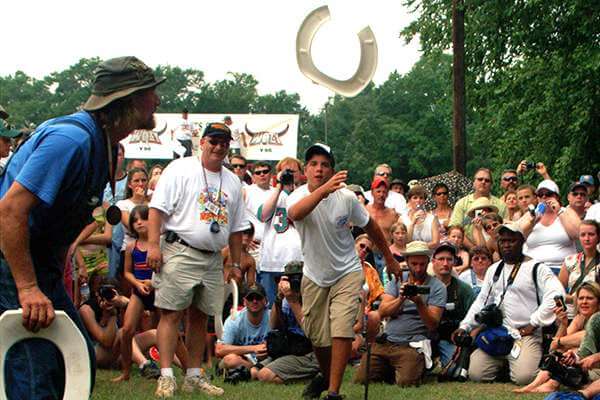 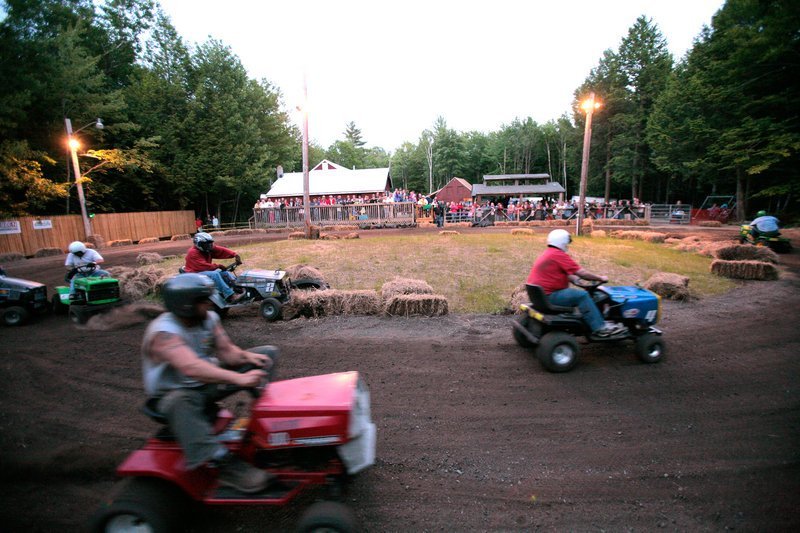 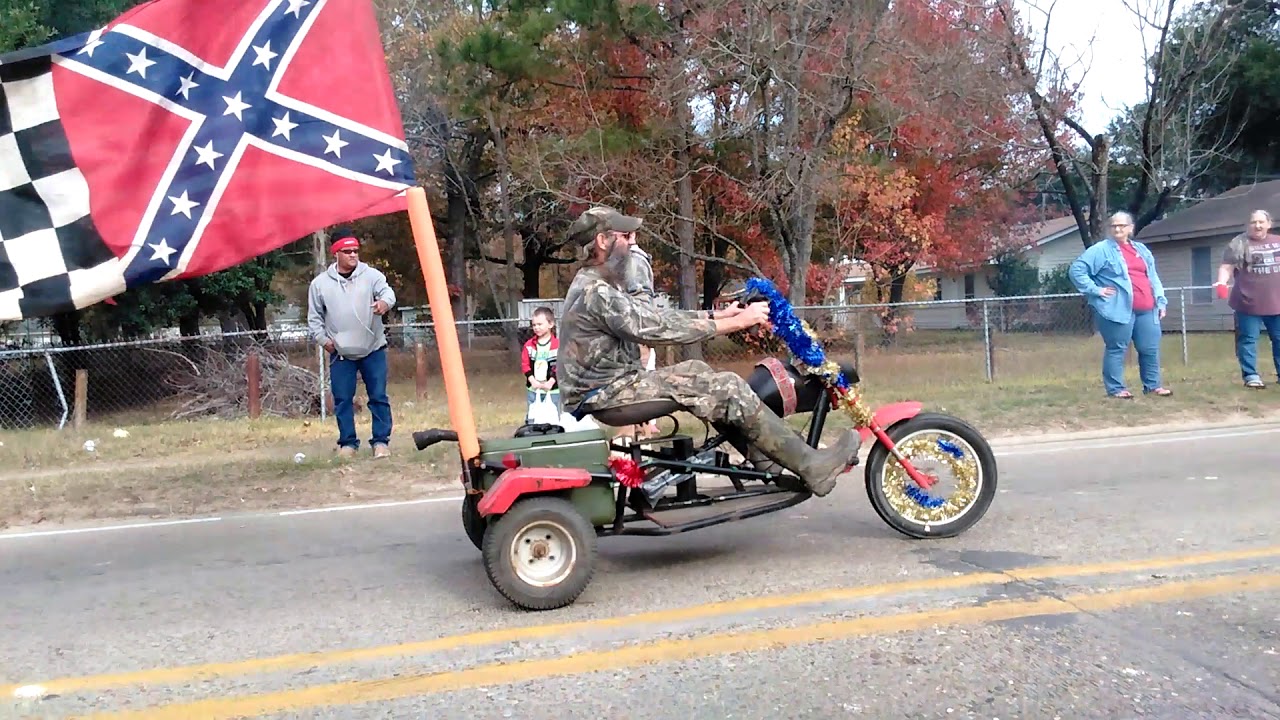 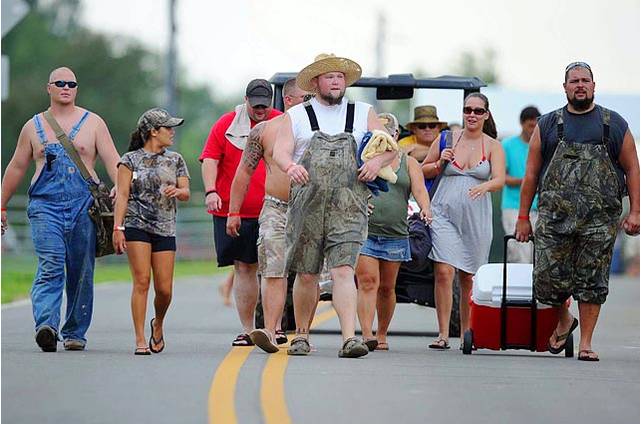 RED
NECK
solutions
Redneck Jokes
Redneck Solutions
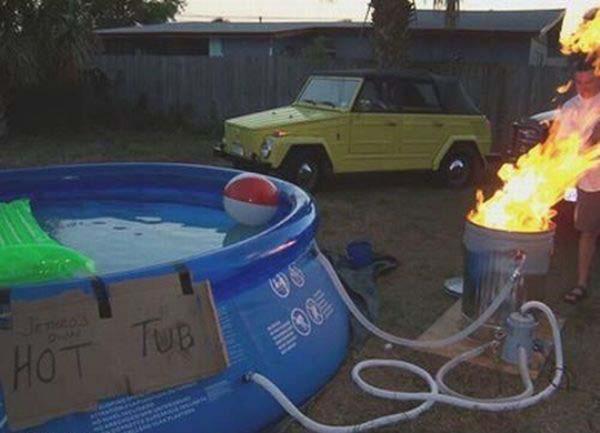 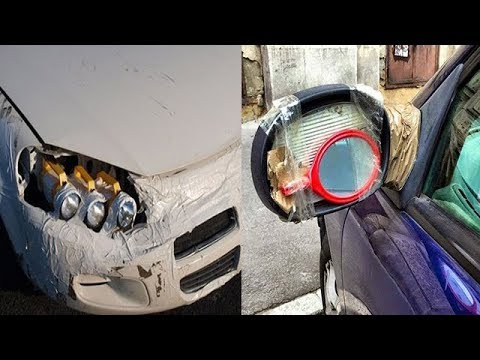 Redneck Solutions
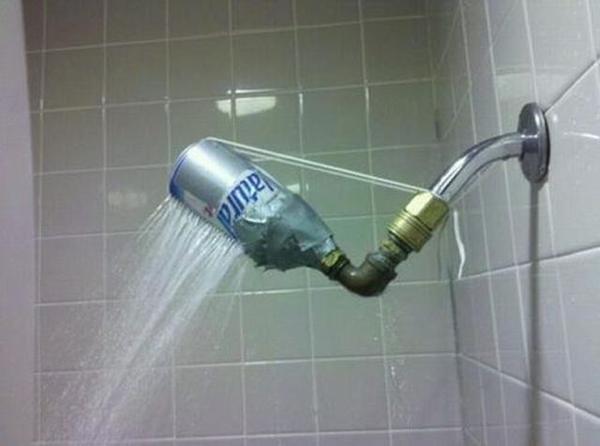 Redneck Solutions
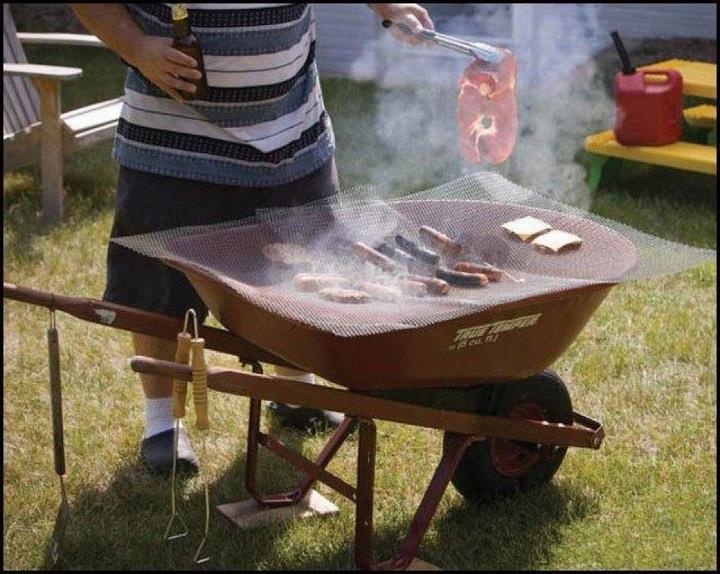 Redneck Solutions
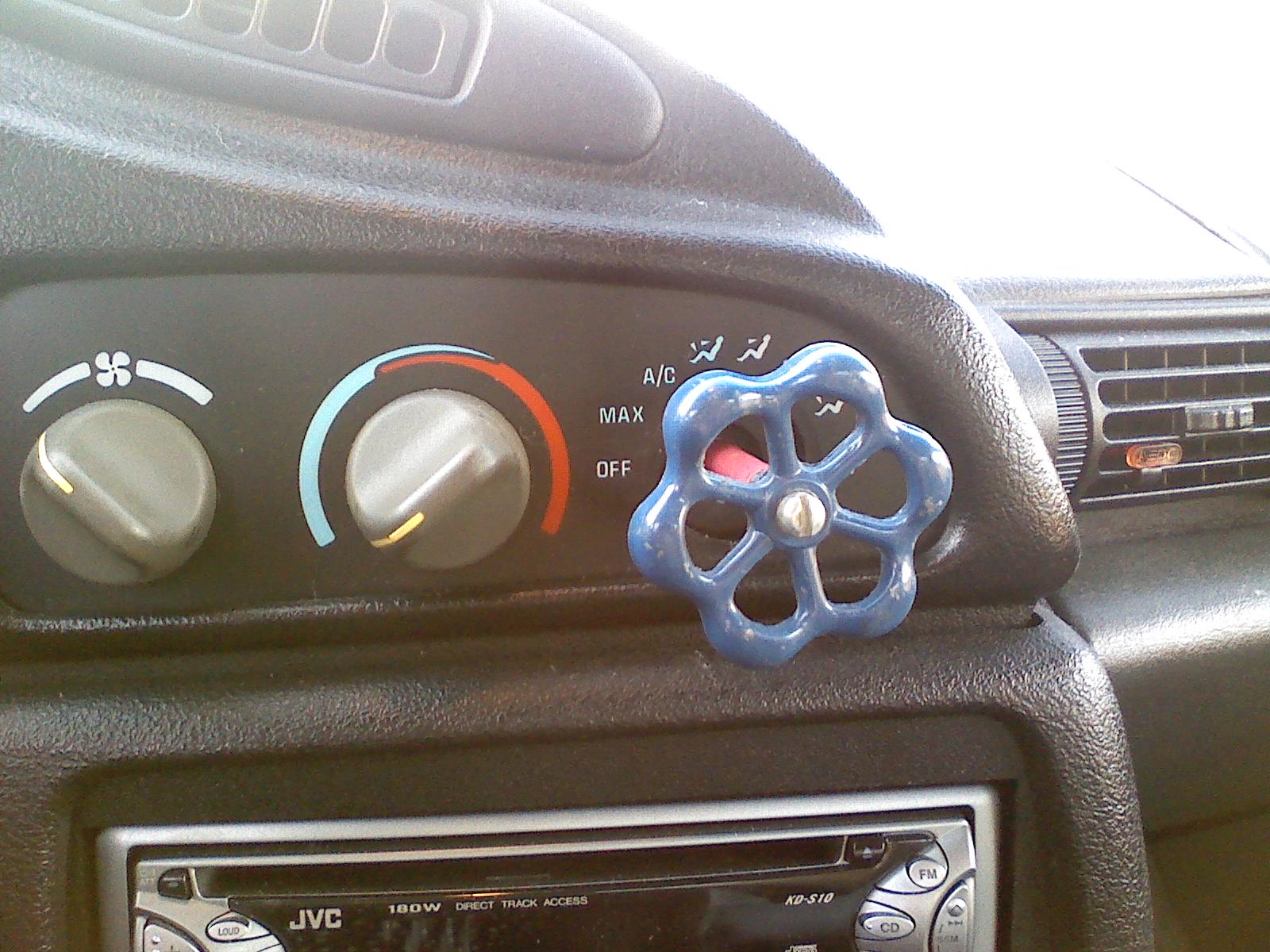 Redneck Solutions
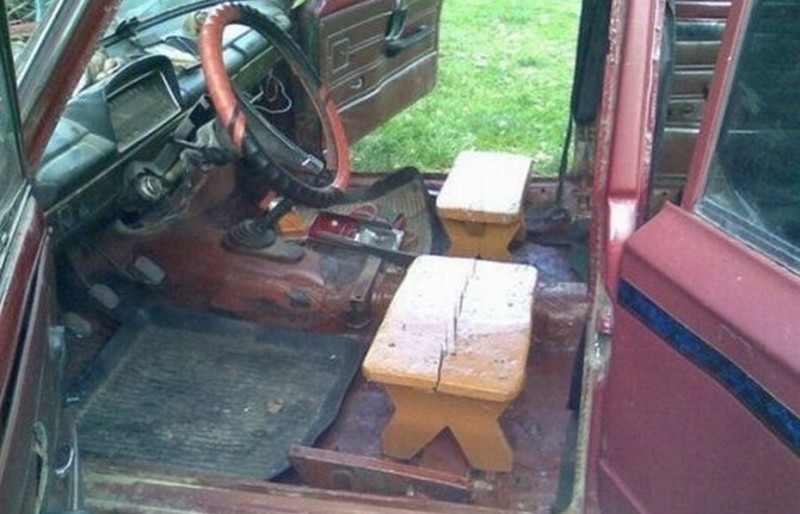 Redneck Solutions
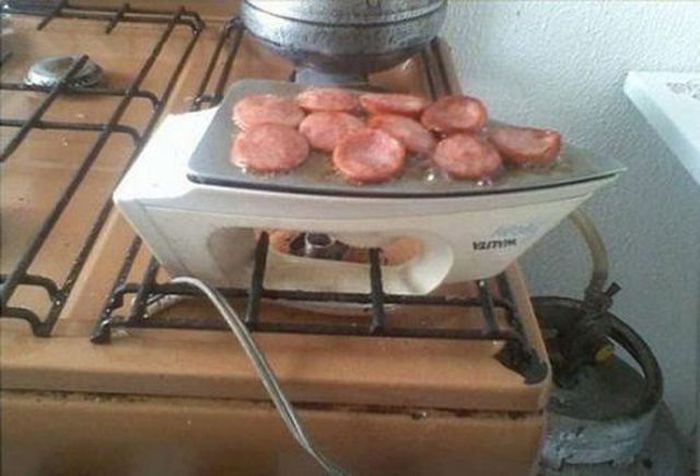 Redneck Solutions
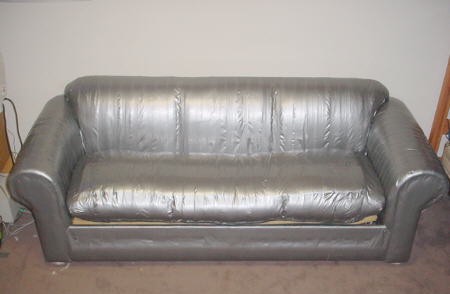 Redneck Solutions
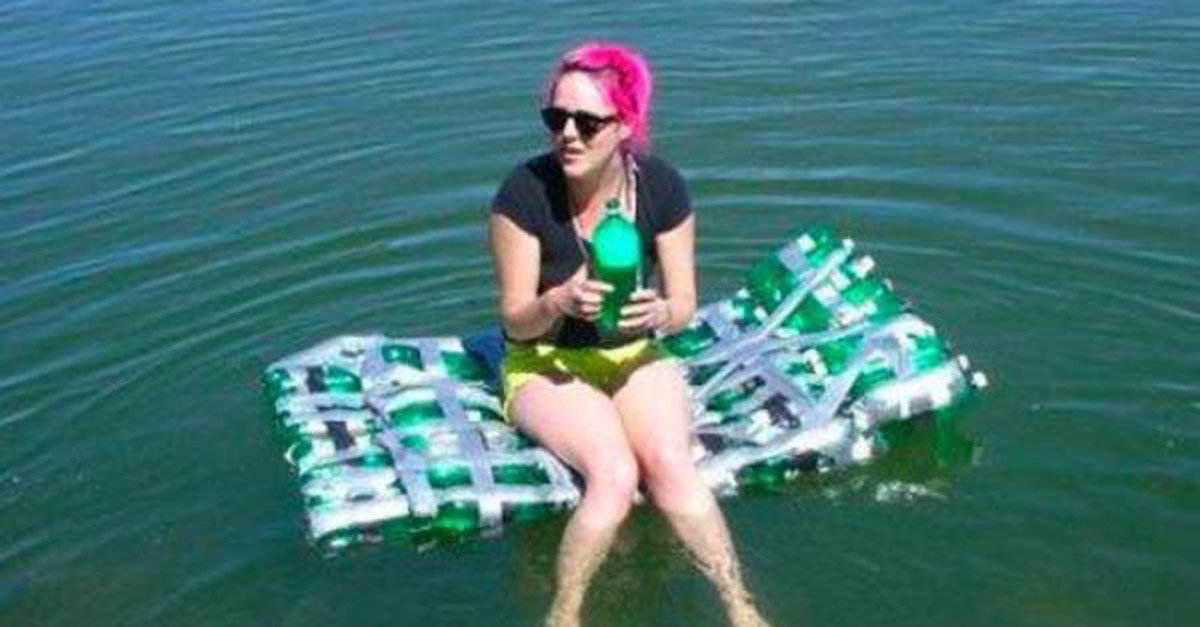 Redneck Solutions
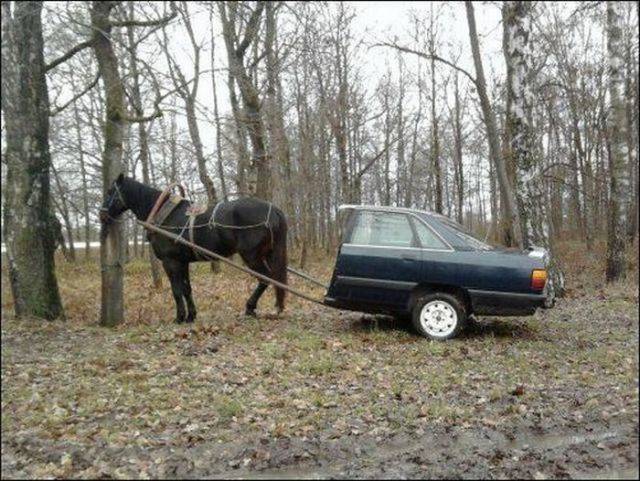 Redneck Solutions
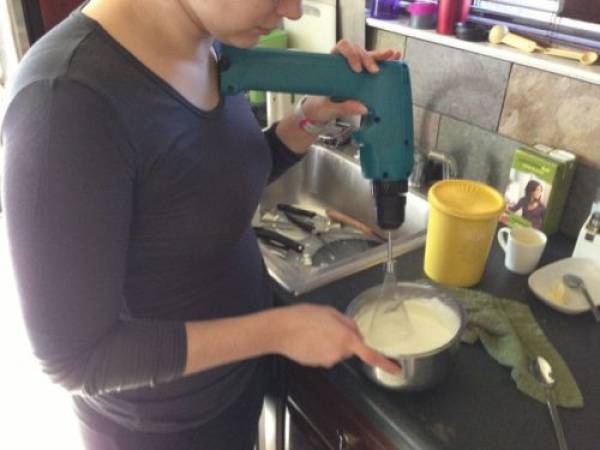 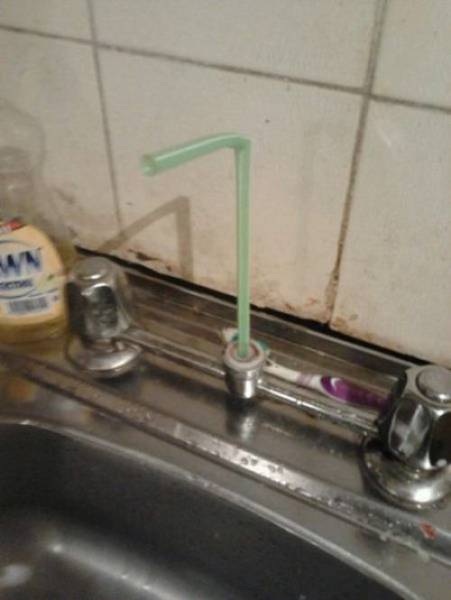 Redneck Solutions
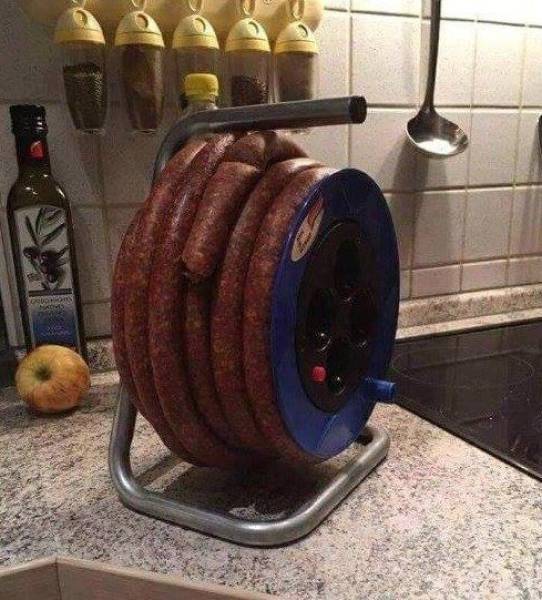 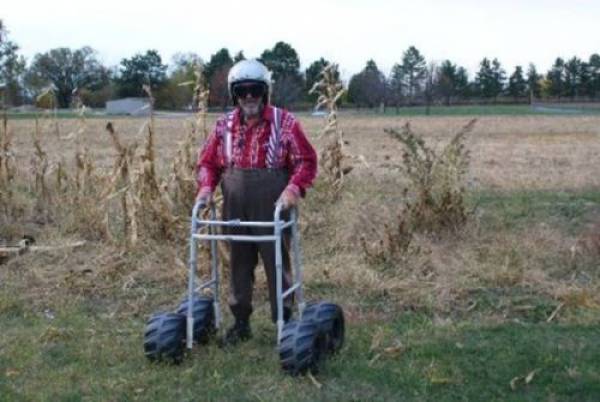 Redneck Solutions
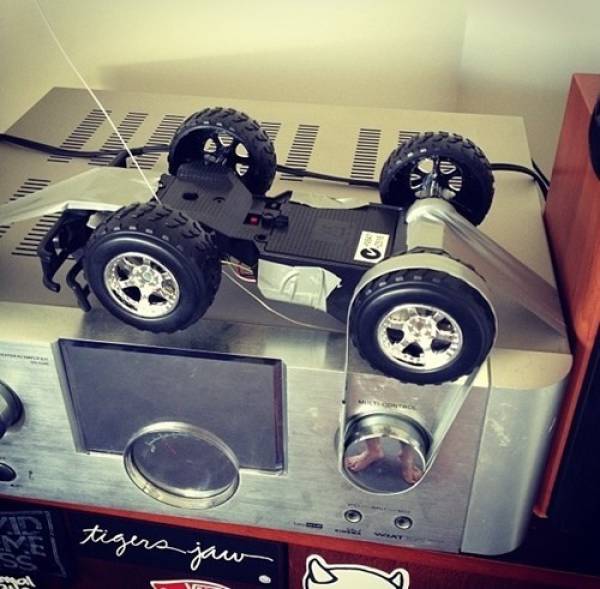 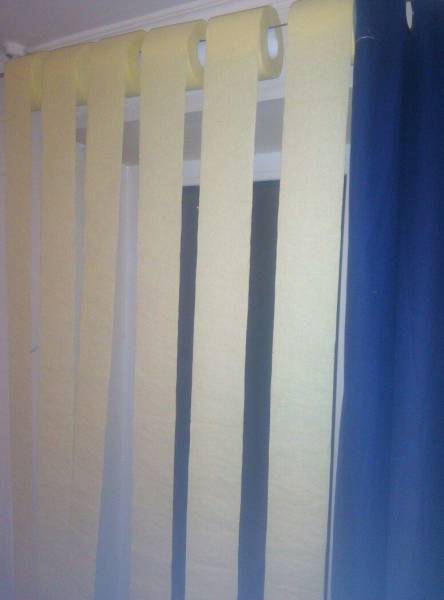 Redneck Solutions
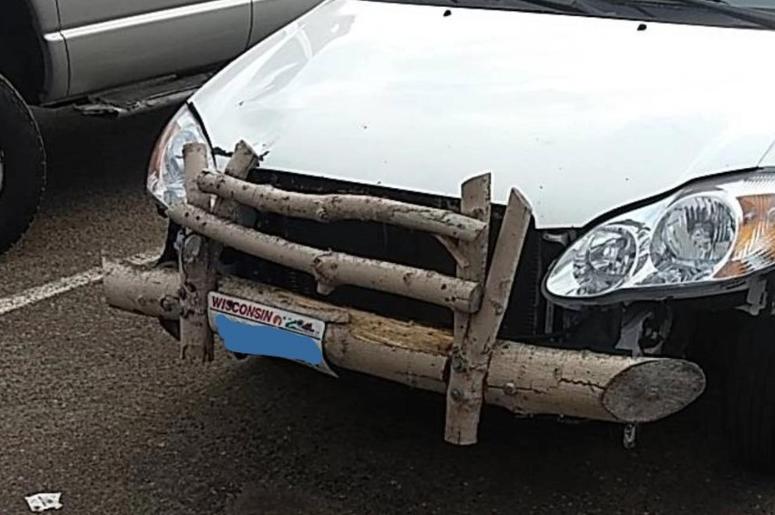 Redneck Solutions
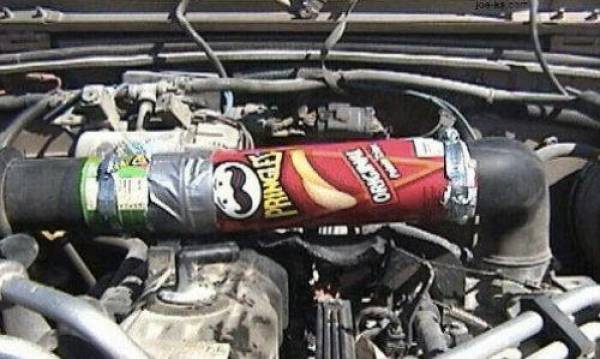 Redneck Solutions
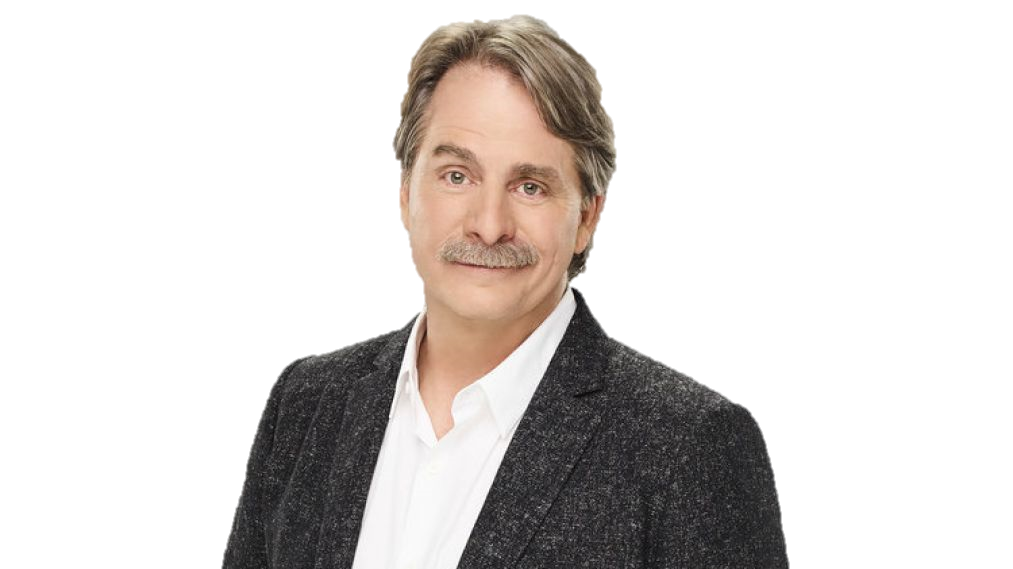 Jeff Foxworthy
Taking back stereotypes
Part of the in-group
Take it to an extreme 
True enough, but not personal
If you ever cut your grass and found a car… 
you might be a redneck.
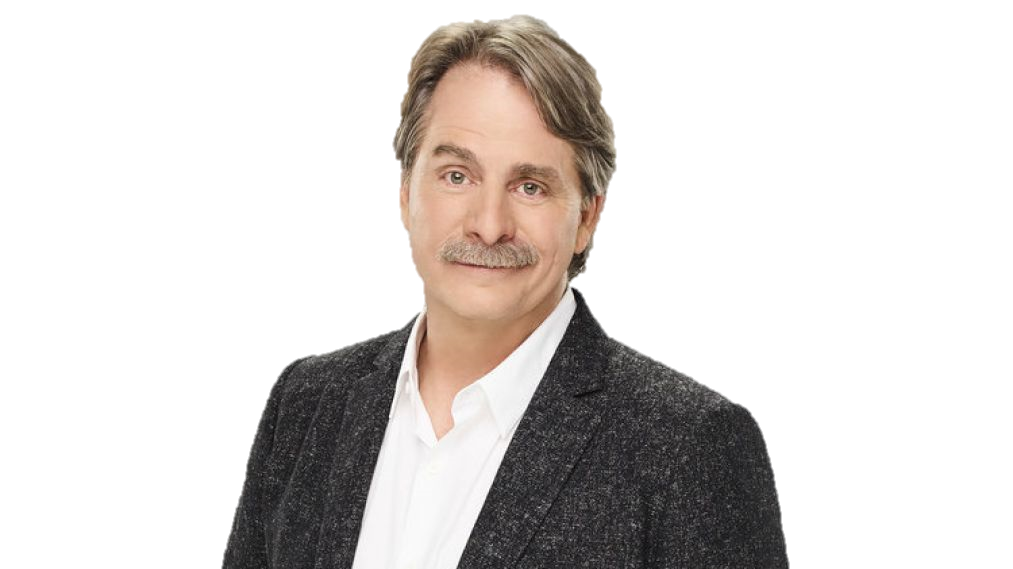 If your dad walks you to school because you are in the same grade… 
you might be a redneck.
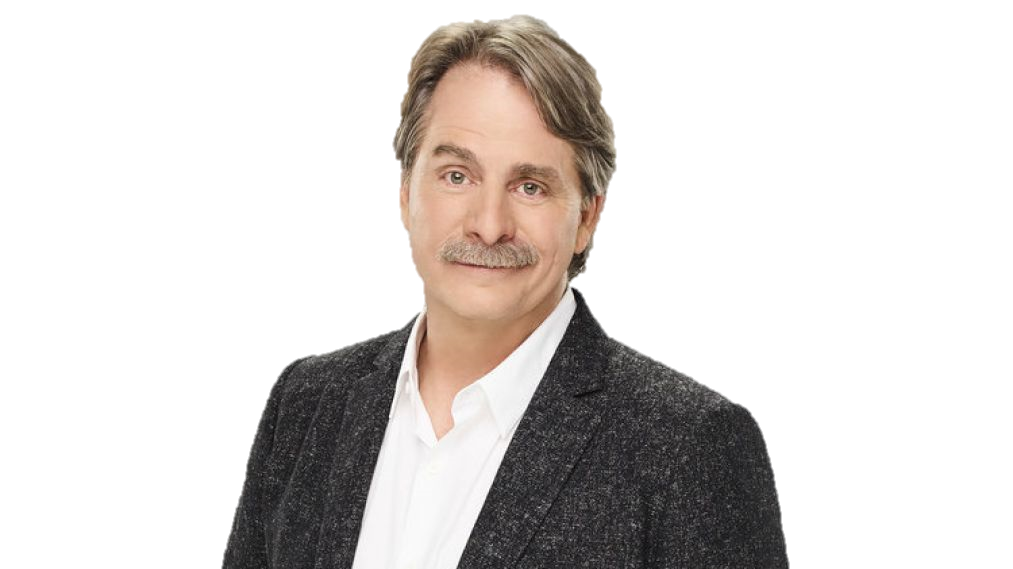 If birds are attracted to your beard… 
you might be a redneck.
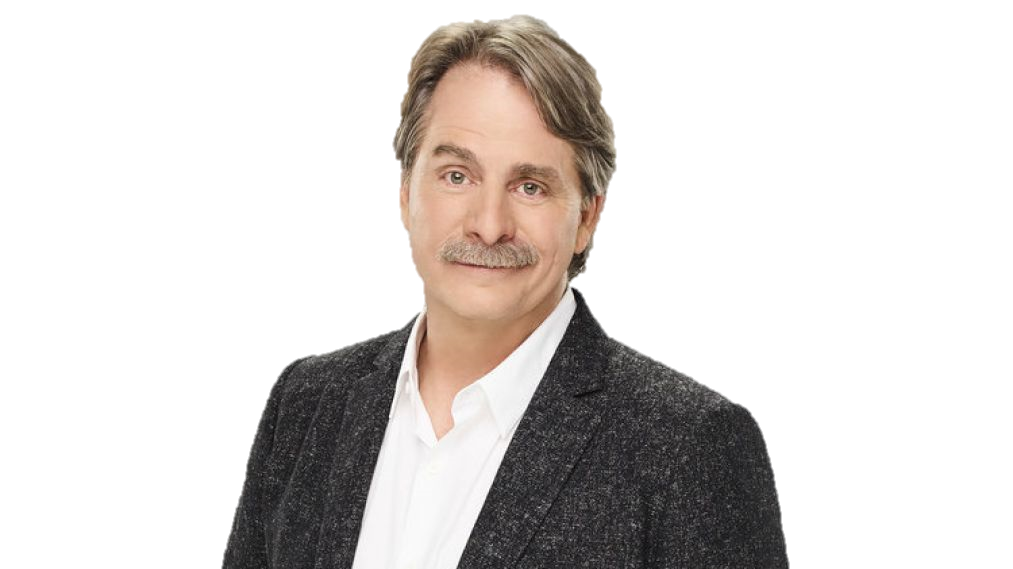 If you’ve been married twice but have the same in-laws… 
you might be a redneck.
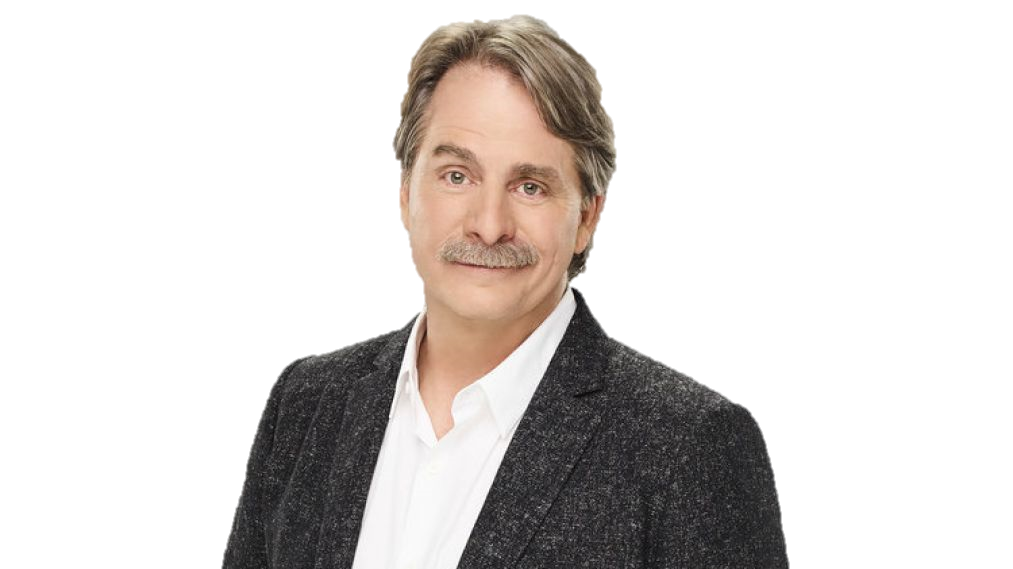 If you lost more than two teeth opening bottles of beer… 
you might be a redneck.
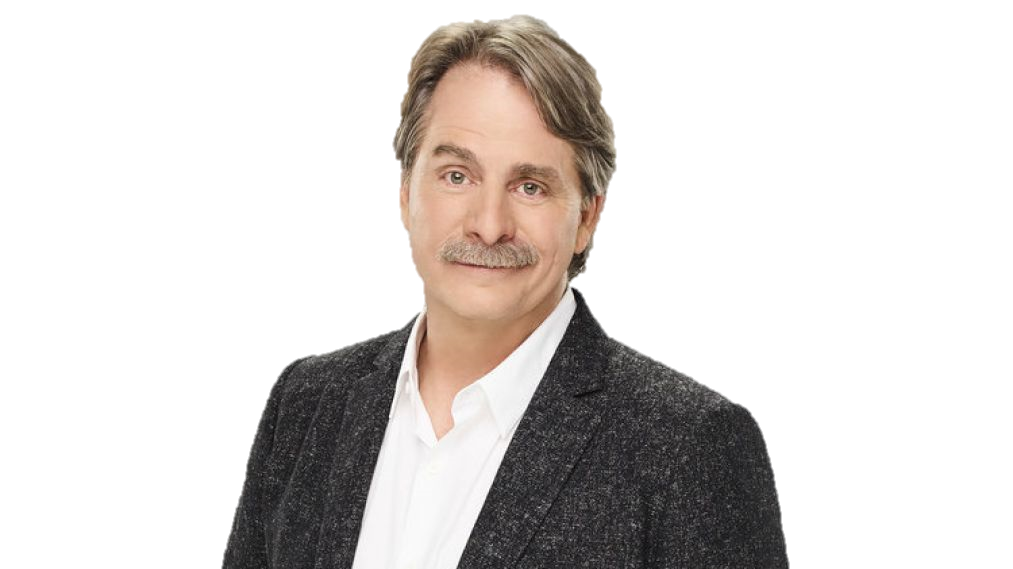 If directions to your house include, “turn off the paved road”… 
you might be a redneck.
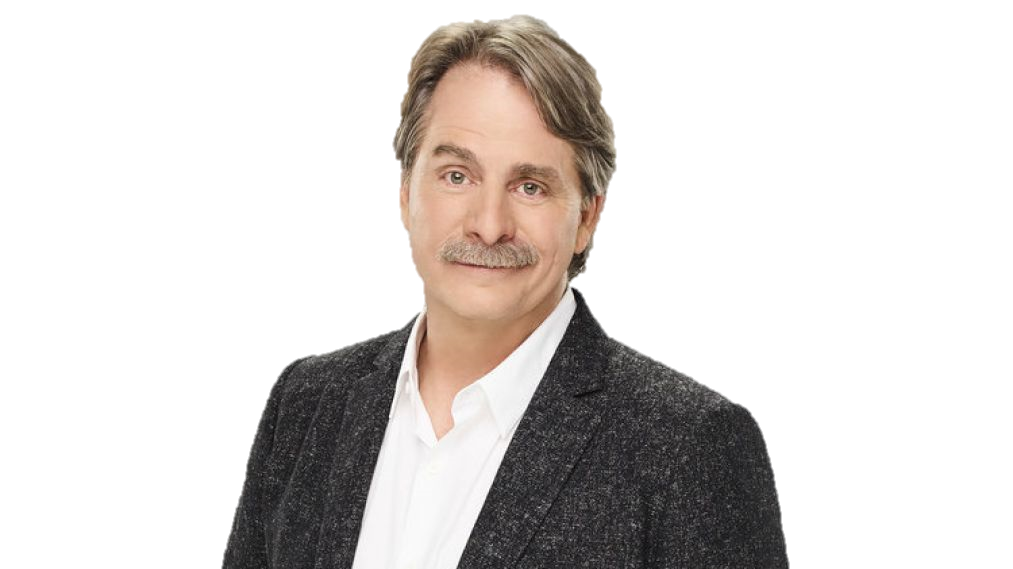 If you ever hit a deer deliberately… 
you might be a redneck.
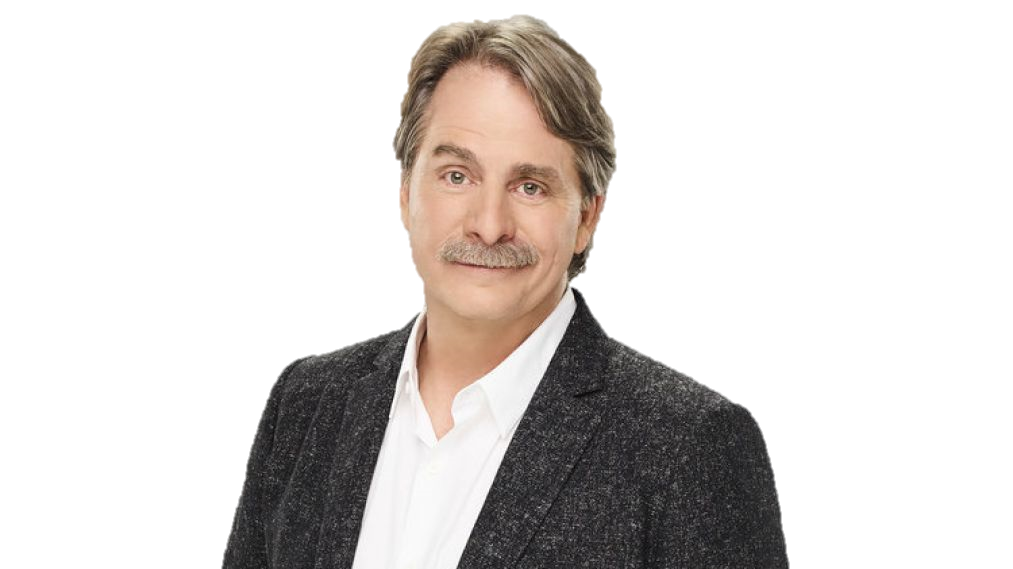 If you ever stole toilet paper… 
you might be a redneck.
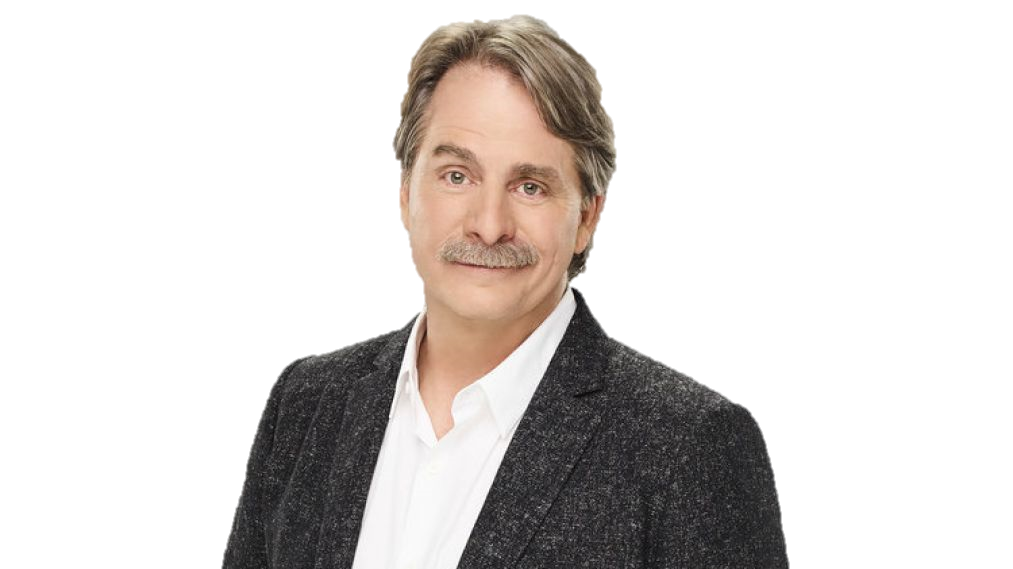 If your brother-in-law is your uncle… 
you might be a redneck.
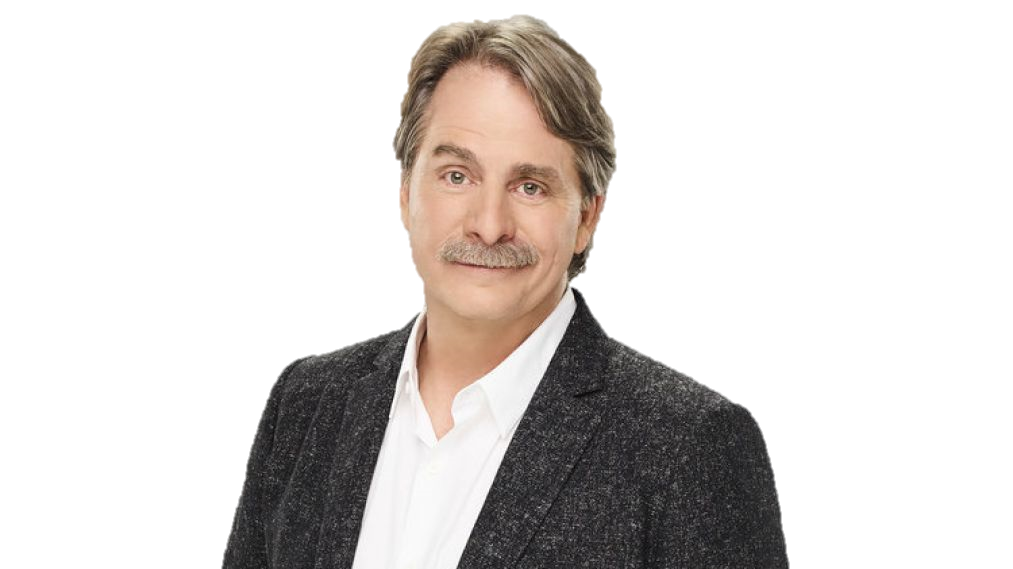 If you own a fridge dedicated to kimchi… 
you might be a Korean.
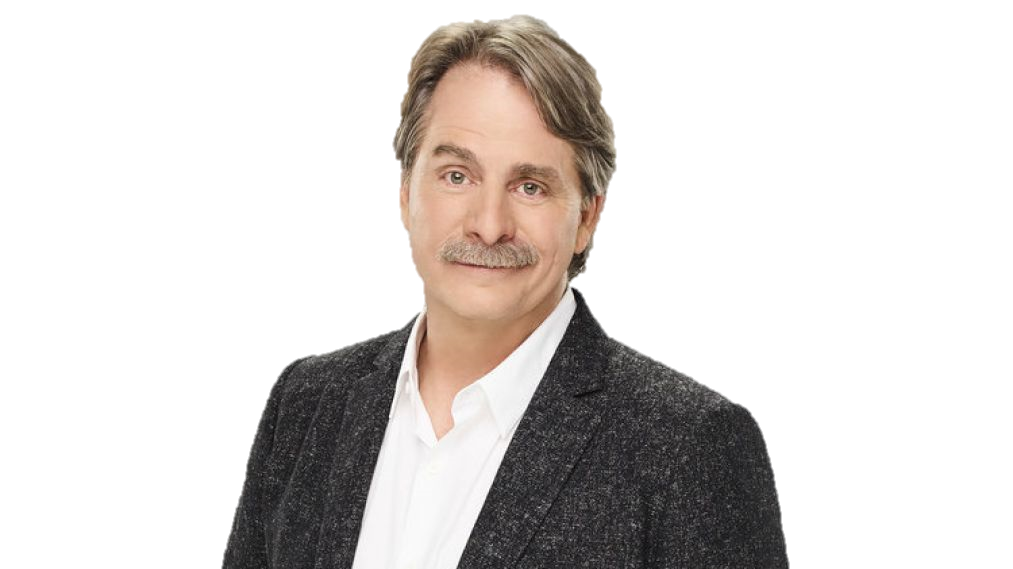 Create Your Own Joke
You might be a Korean

You might be a Canadian
TROY
JOKES
Redneck Jokes
If you bring ramen with you on vacation,
you might be a Korean
If you wear more makeup than your girlfriend,
you might be a Korean
If your boyfriend also has a handbag,
you might be a Korean
If your toilet paper is made by an electronics company
you might be a Korean